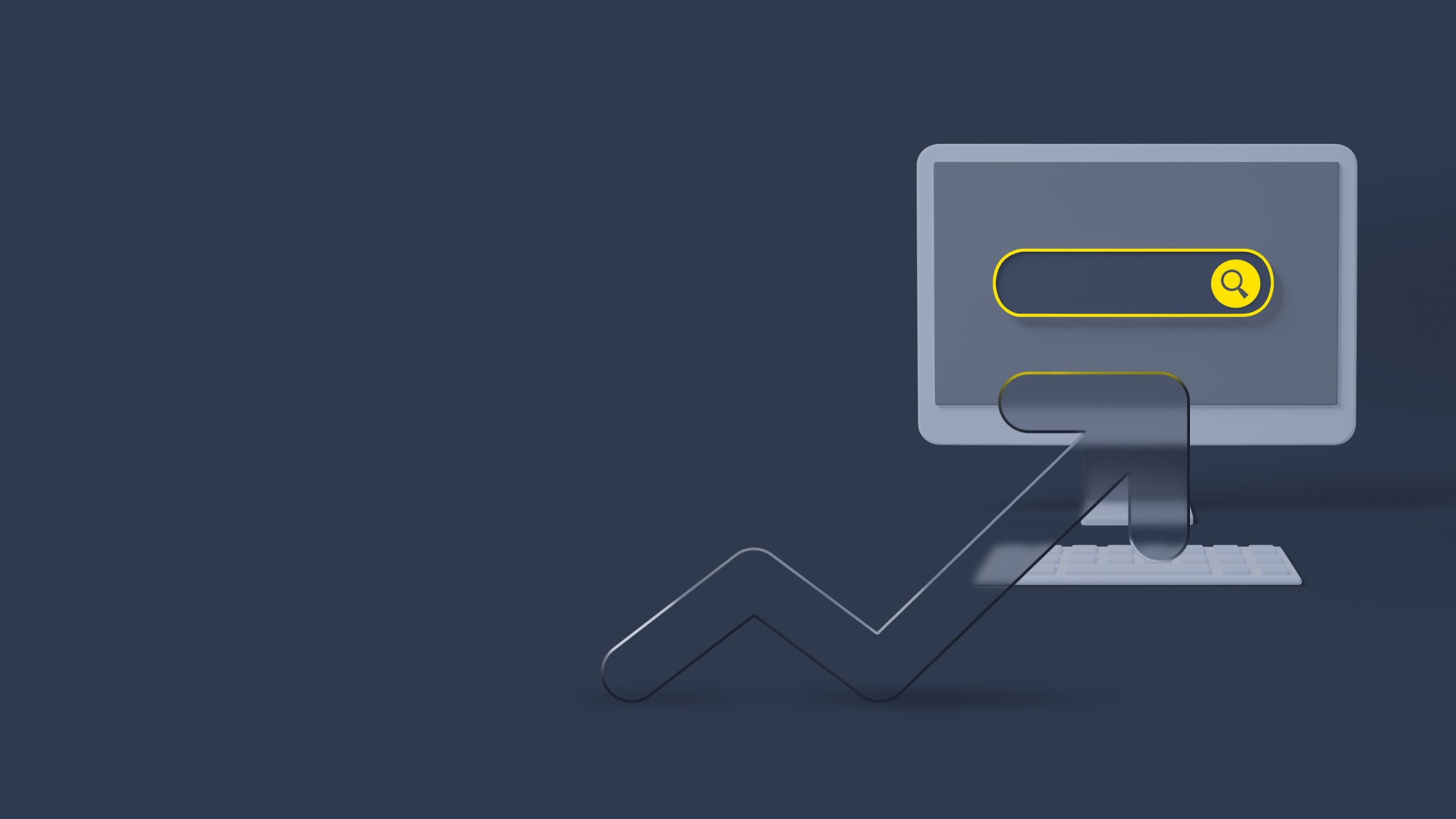 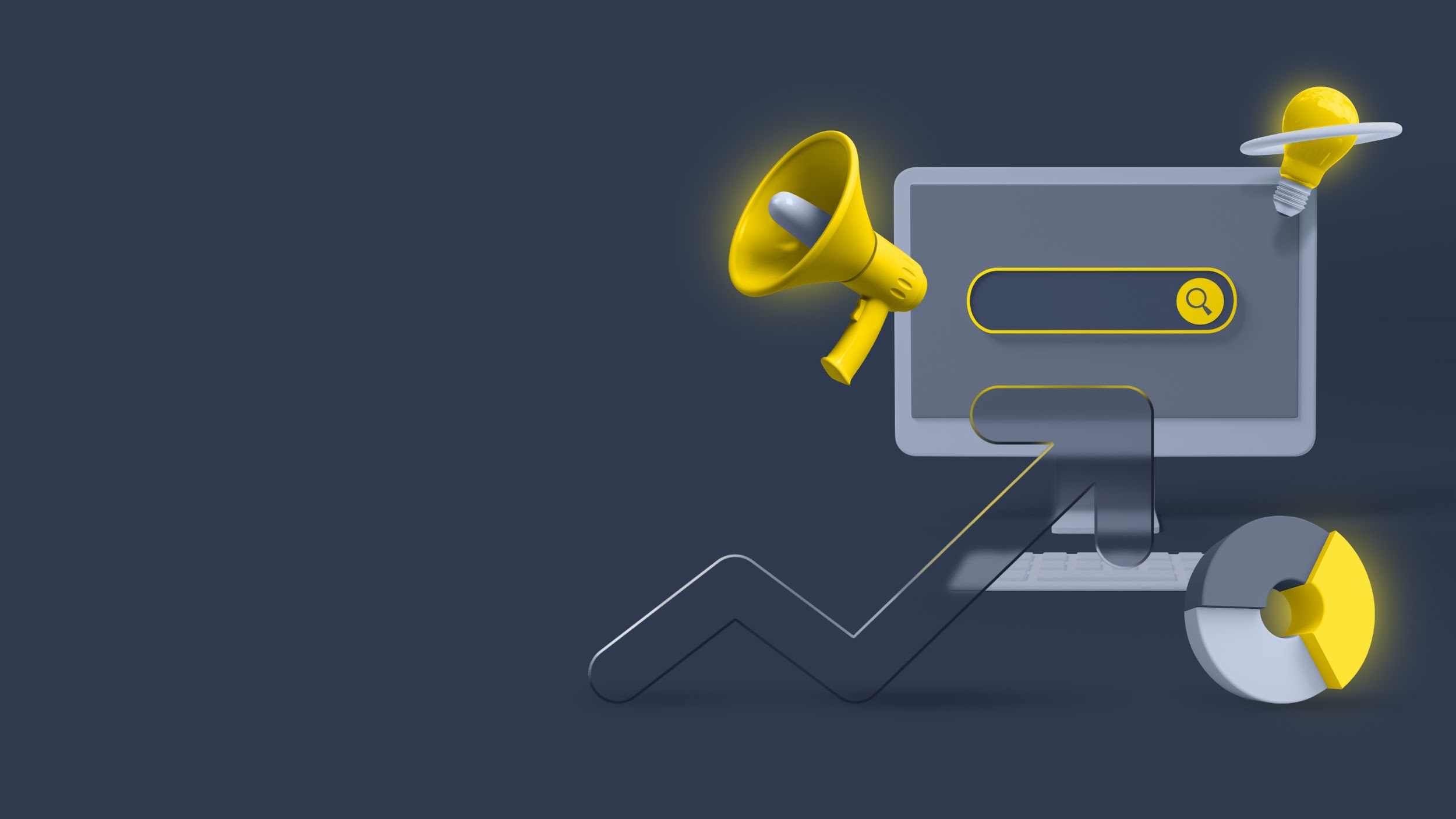 ГЛОБАЛЬНЫЙ ПОИСК ТОЧЕК РОСТА НА САЙТЕИССЛЕДОВАНИЕ САЙТОВ ПО ФИНАНСАМ, КРИПТЕ, МЕБЕЛИ И КИНО
Павел ГорбуновIngate.ru
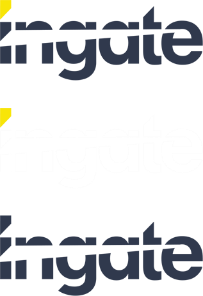 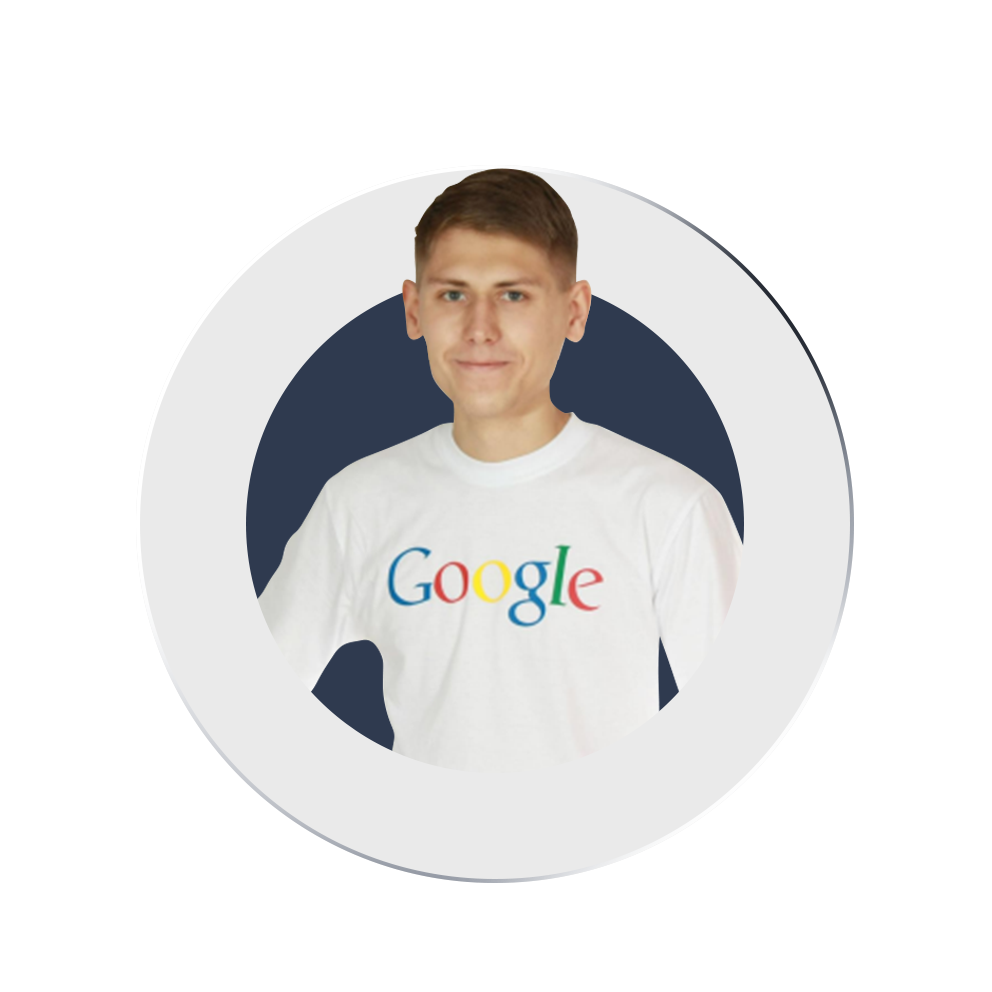 О СЕБЕ
Спикер
ПАВЕЛ ГОРБУНОВ
Работаю в SEO c 2012 года
Специализируюсь на 2 направлениях в SEO:Продвижение сайтов по трафику. Работаю с проектамипо продвижению по позициям и по трафику,преимущественно с крупными интернет-магазинамии порталами
Зарубежное продвижение. Занимаюсь продвижением сайтов в Google на английском и других языках
Занимаюсь продвижением сайтов в Google.com по различным странам, штатам и городам
Работал с проектами Зарплата.ру,  Ozon, WineStyle, Alpari Group
СОДЕРЖАНИЕ
1. Исследование выдачи и баги алгоритмов 2023
2. Какие сайты выходят ли ТОПы - лидеры и спамеры
3. Нужны ли ссылки?
4. Конкурируем объемами (Как охватить всю нишу)
5. Конкурируем функционалом (делаем лучший продукт)
6. Конкурируем количеством (создаем доп. сайты)
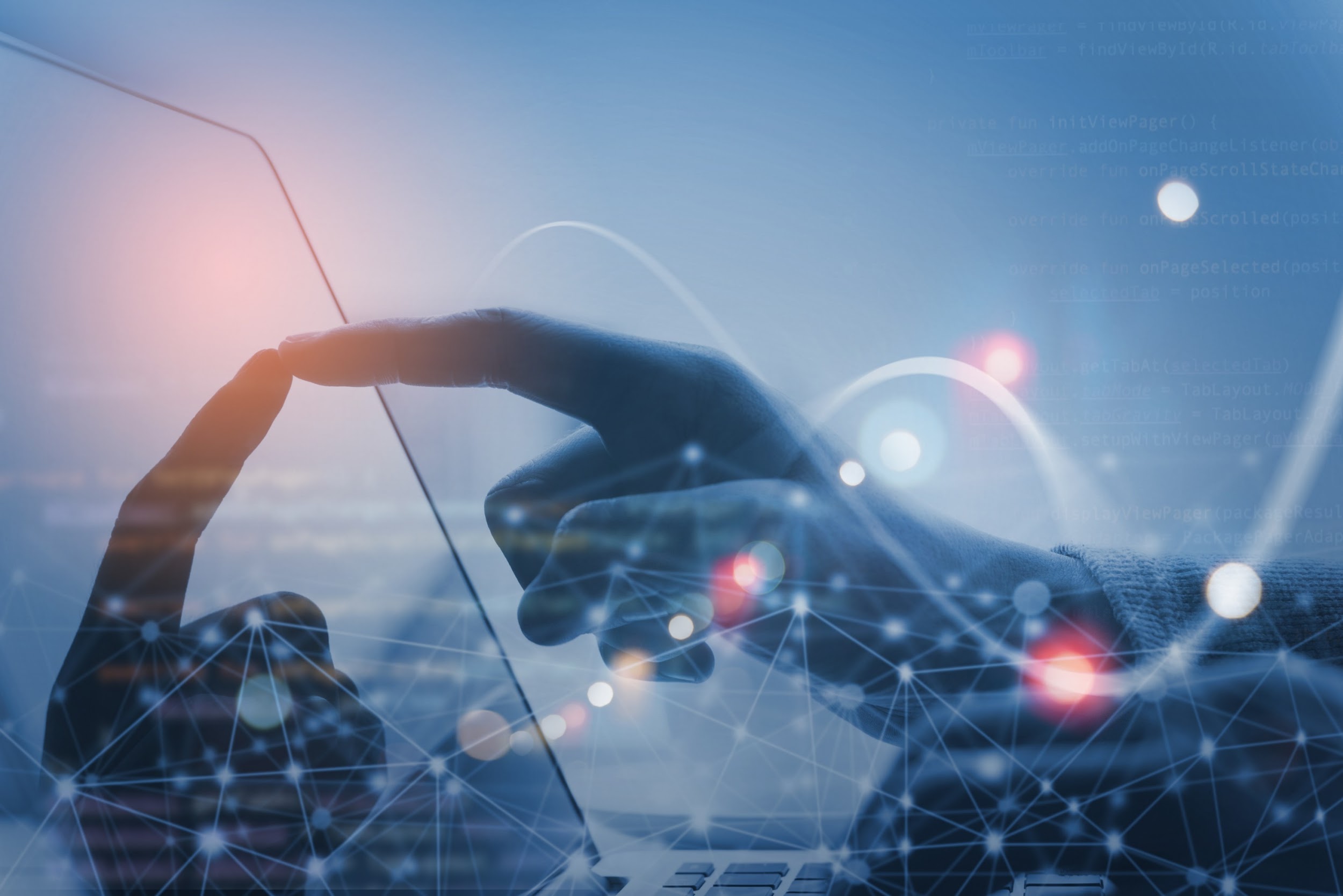 Анализ выдачи 2023
Исследование выдачи 2023
Типы сайтов:
Гиганты-безусловные лидеры ниши (banki.ru, sravni.ru, ivi.ru, bestchange.ru, hoff.ru)
Статейные и новостные сайты
Средние сайты по тематике (каталоги, порталы)

Средние рейтинги, агрегаторы сайтов в тематике (тоже выходят в ТОП)
Сила бренда
Общая частотность по брендовым запросам имеет вес – ТОПовые банки имеют преференции в выдаче
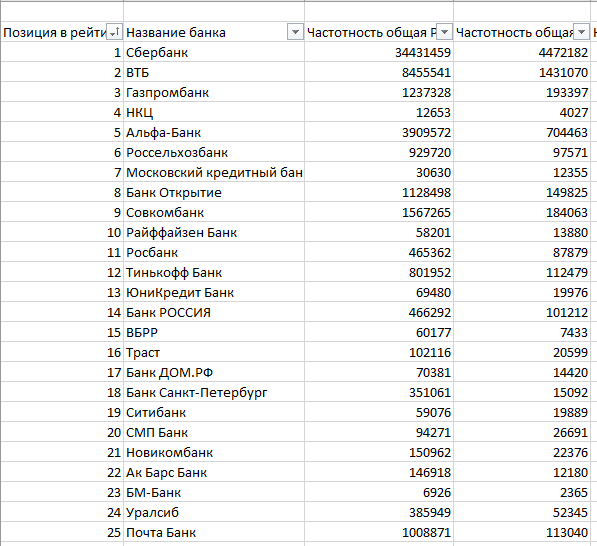 Сила бренда
Лидируют ТОПовые банки, агрегаторы, каталоги
В регионах есть простор для региональных сайтов   (банки Саратов, Екатеринбург, Йошкар-Ола)
Нетоповый сайт может выйти в ТОП за счет супер-оптимизации и структуры
Кто выходит в ТОП?
По кредитным запросам выходят чаще бренды (в финансах  - банки, чем МФО, за счет известности бренда и коммерческих факторов)
Среднему сайту сложно обогнать другие средние сайты с возрастом
Есть потенциал для сайтов-списков вида  (пример - top10cards.ru, moskva.1000bankov.ru, Unicom24.ru)
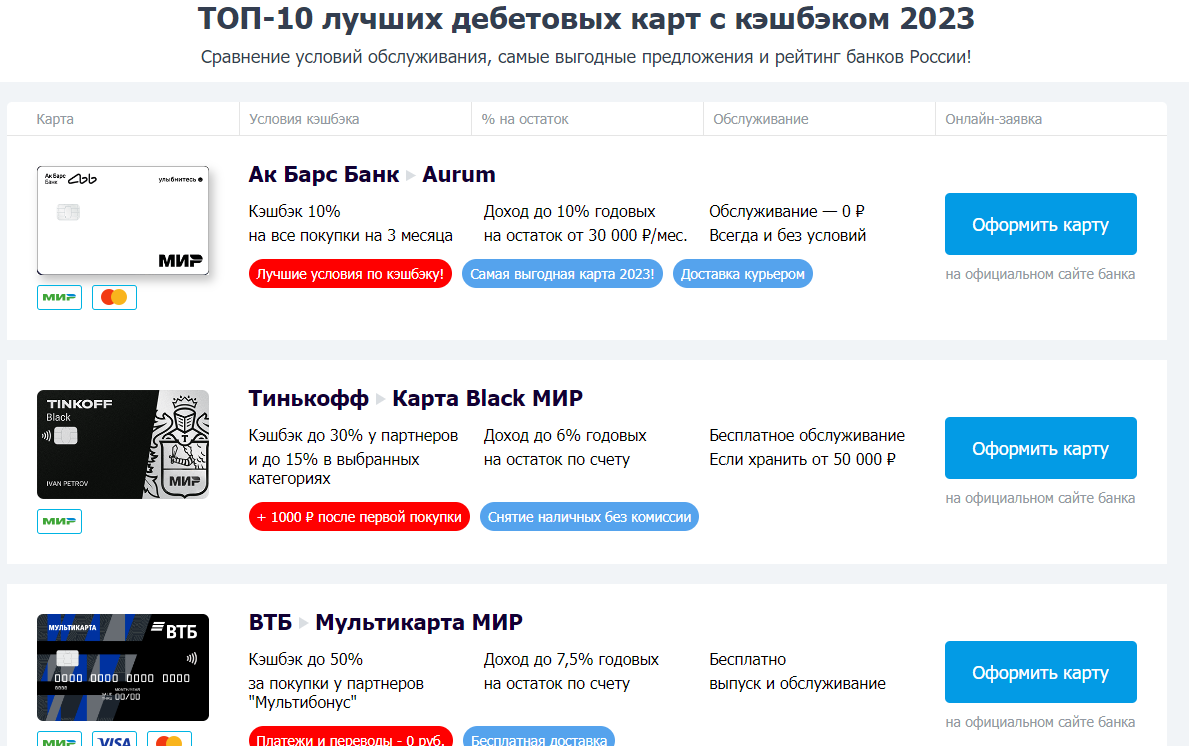 Жесткая консервация топа – только в нишах с малым числом игроков
Эта тенденция особенно видна по среднечастотным транзакционным запросам вида «купить шкаф купе» и особенно видна в Google:
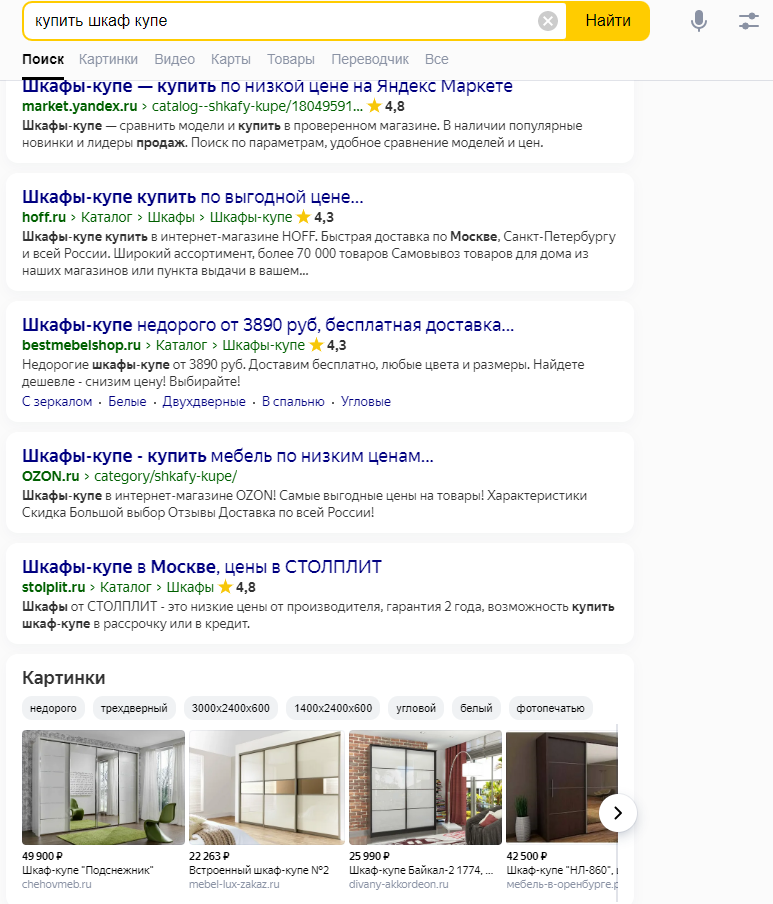 Смешанные интенты
Ряд точечных запросов может предполагать как коммерческий, так и информационный интент.
Поэтому оптимально использовать такие запросы для статей.
Если сравнивать выдачу Яндекс и Google, то мы увидим, что в Яндекс по конкретным запросам видны в основном коммерческие страницы, а в Google – информационные страницы статей.
Смешанные интенты
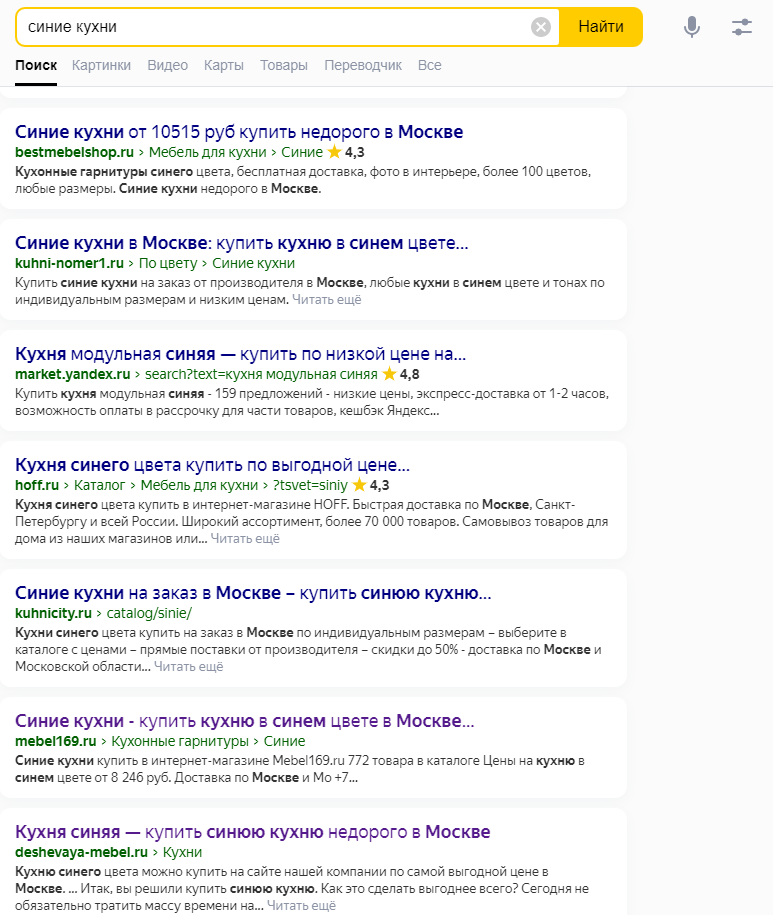 Баги выдачи
В последнее время наблюдается определенная динамика выдачи, связанная как с выходами на лидерские позиции в выдаче новых сайтов, такие как https://xn----dtbhloqn1a0bk.xn--p1ai/ 
При изменениях выдачи есть шансы на попадание в ТОП
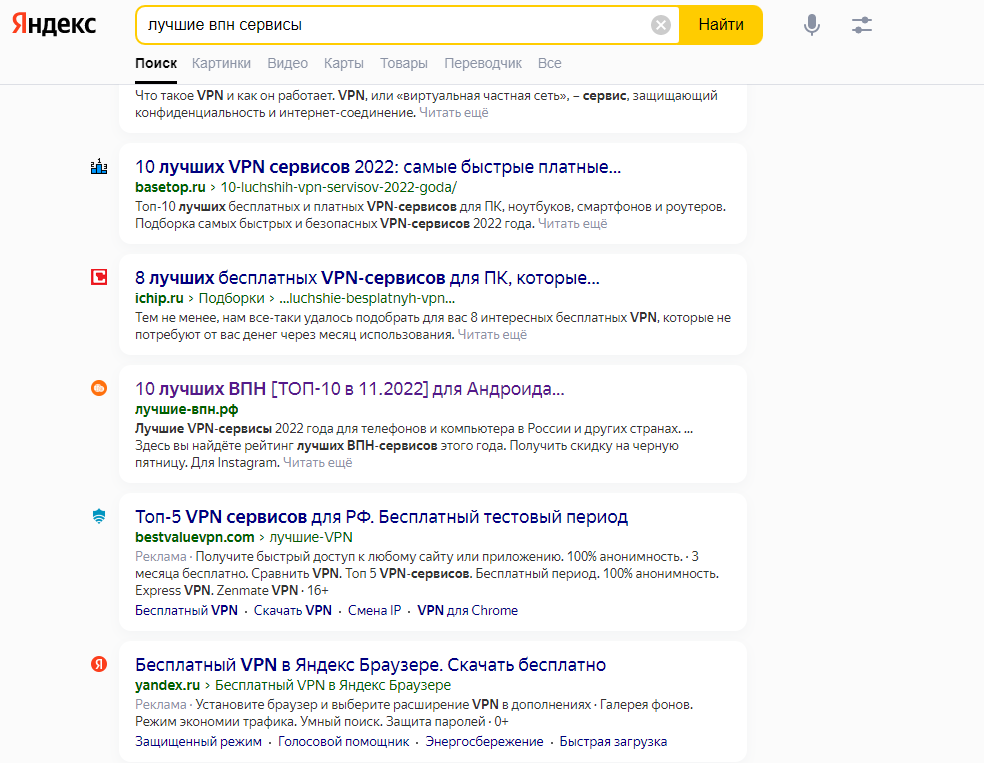 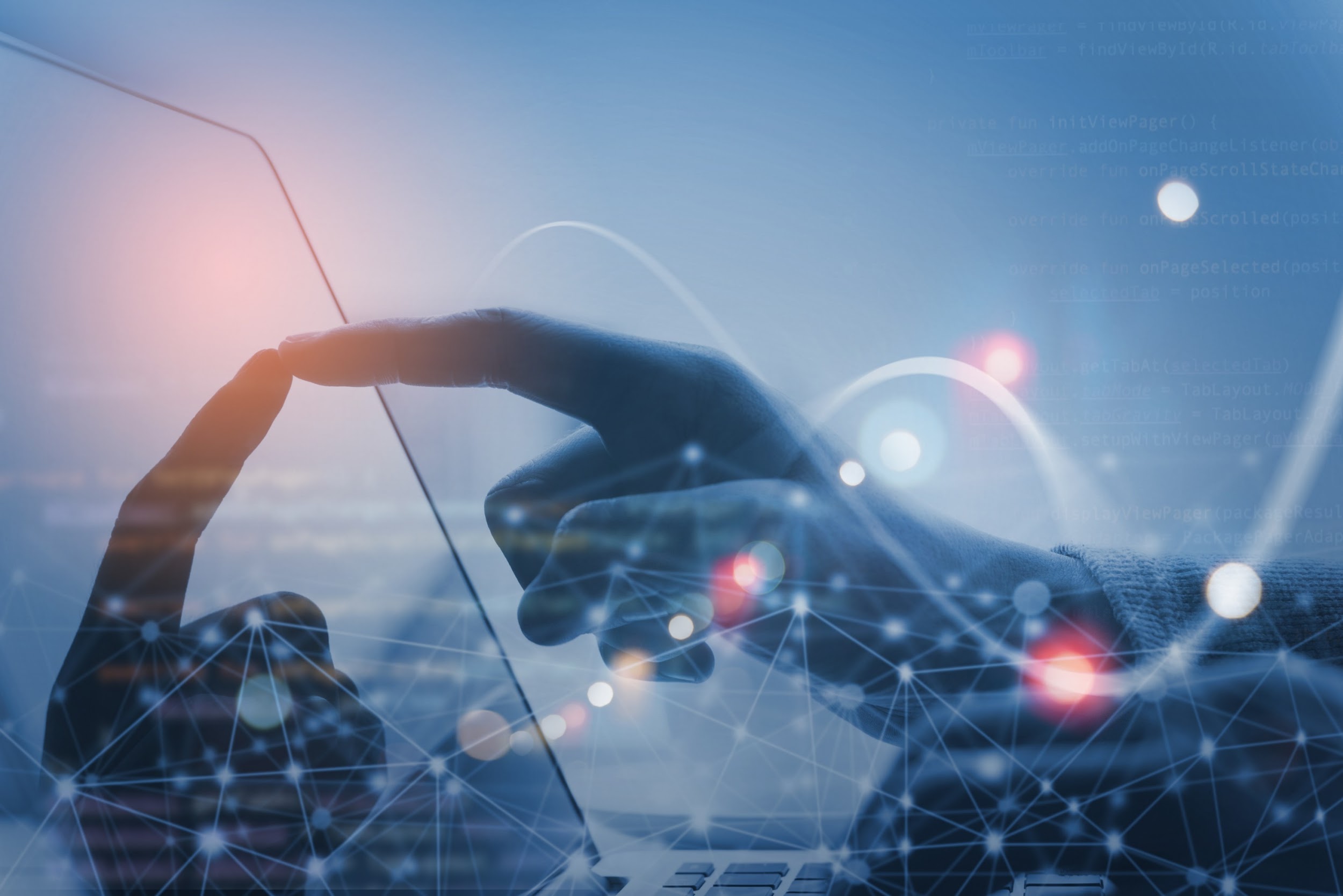 Структуры сайтов
Анализируем структуры
Ищем упущенную семантику
Анализируем разделы к созданию
Анализируем интенты запросов по топам – коммерция/инфо
Создаем максимум страниц на сайте
Обогащаем страницы на сайте контентом
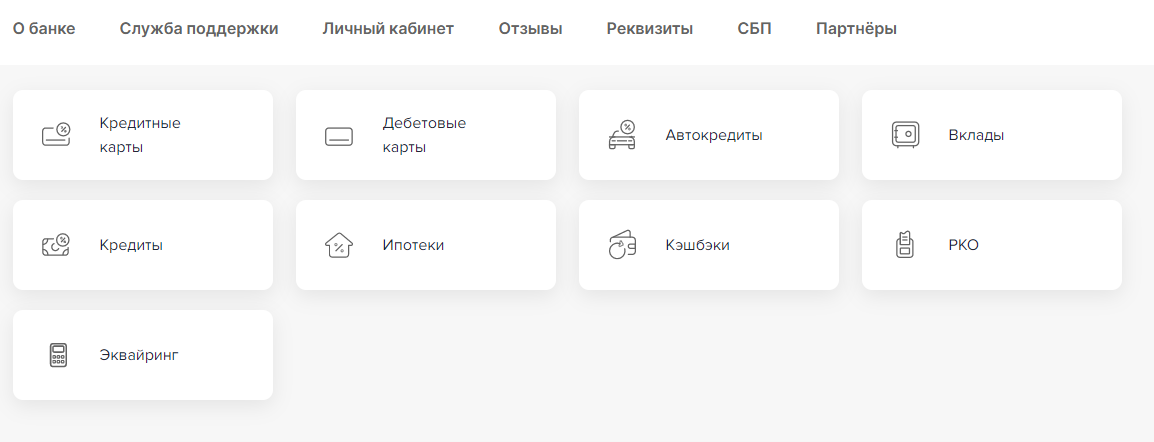 Анализируем структуры
Перелинковка по всем разделам
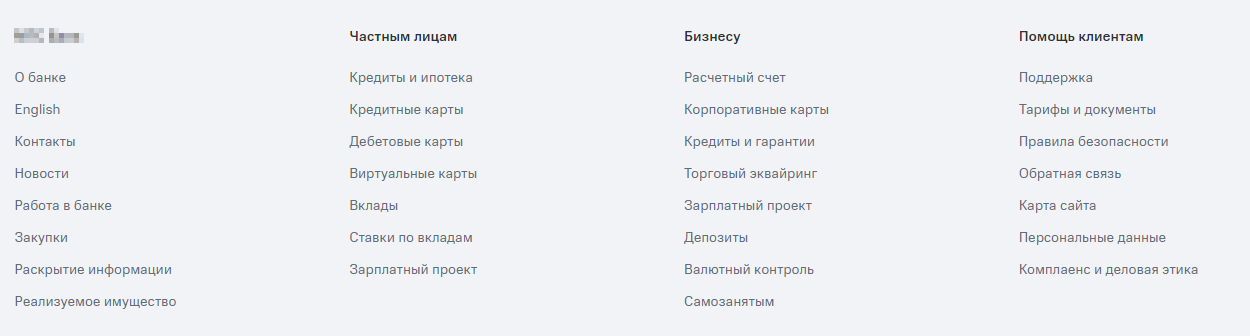 Контент-планы для расширения структуры
Составляем контент-планы
Готовим план контента для страниц
Используем автоматизацию и ИИ
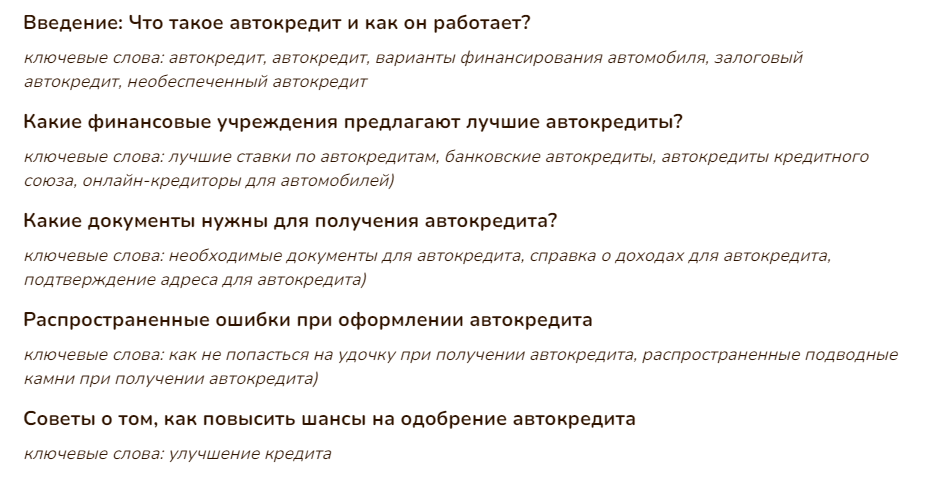 Добавляем вопросы и ответы
На основе запросов можно сгенерировать вопросы и ответы/добавить популярные вопросы пользователей
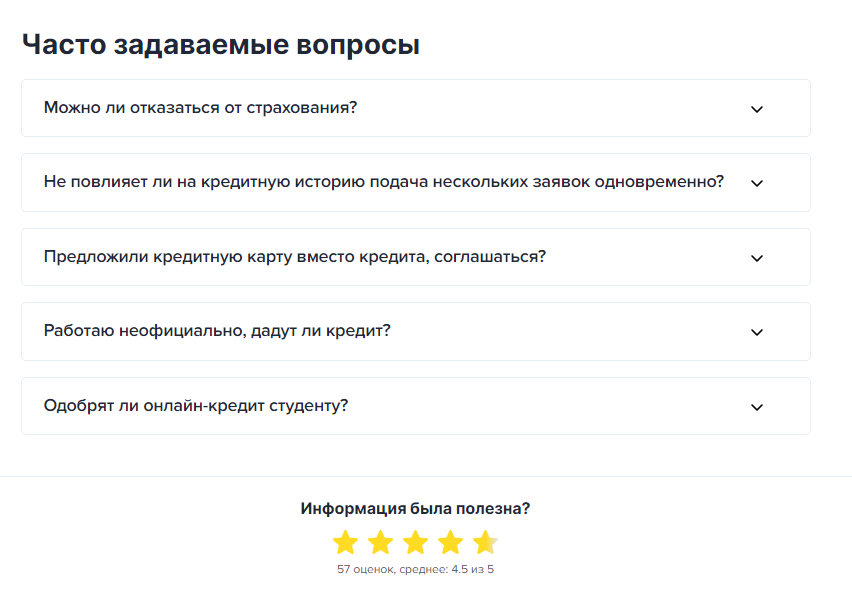 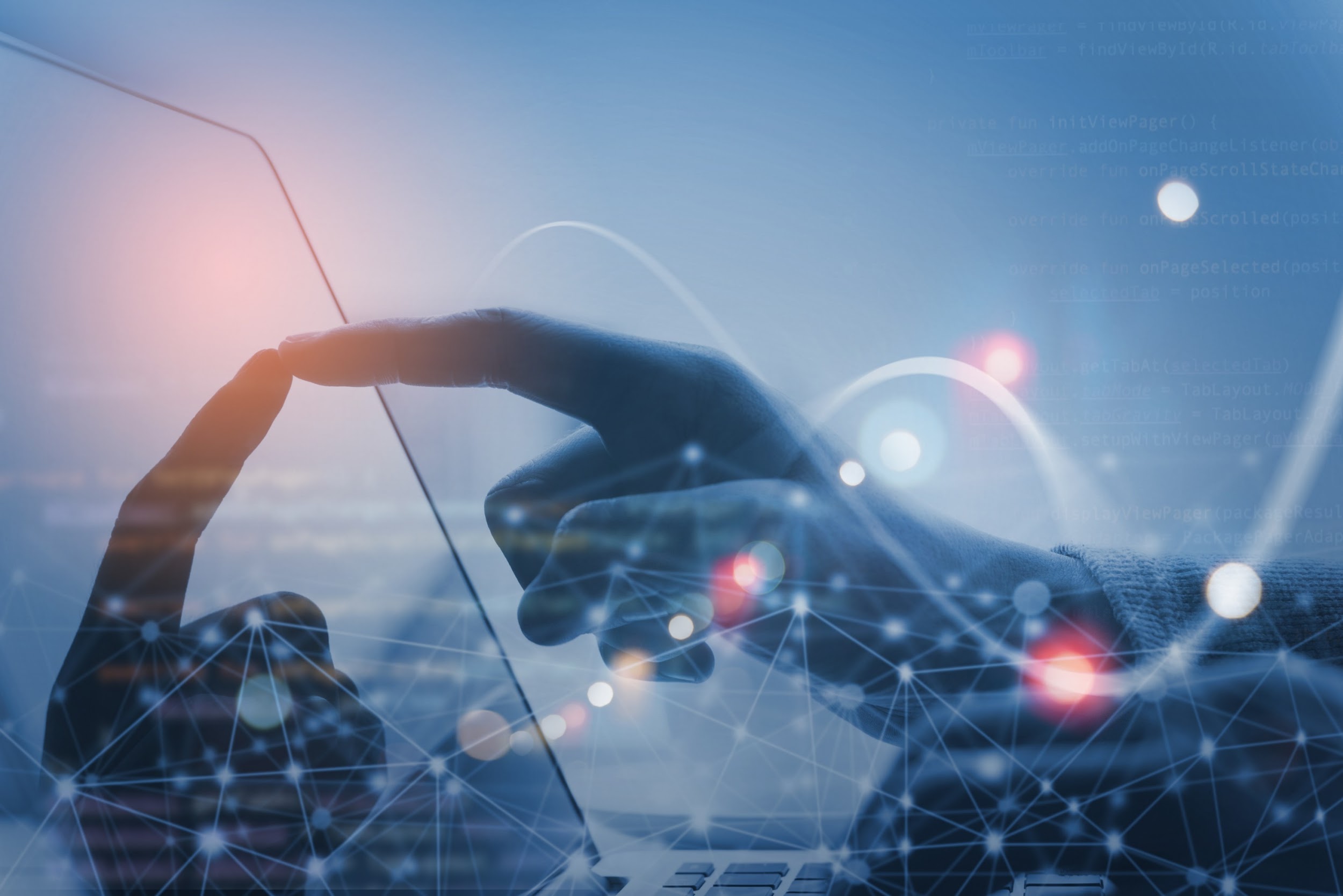 Анализ зарубежных конкурентов
Анализируем конкурентов в США
Смотрим на выдачу в ТОП-10 популярных запросов в США (самая высокая конкуренция)
Анализируем структуру, контентные и технические решения
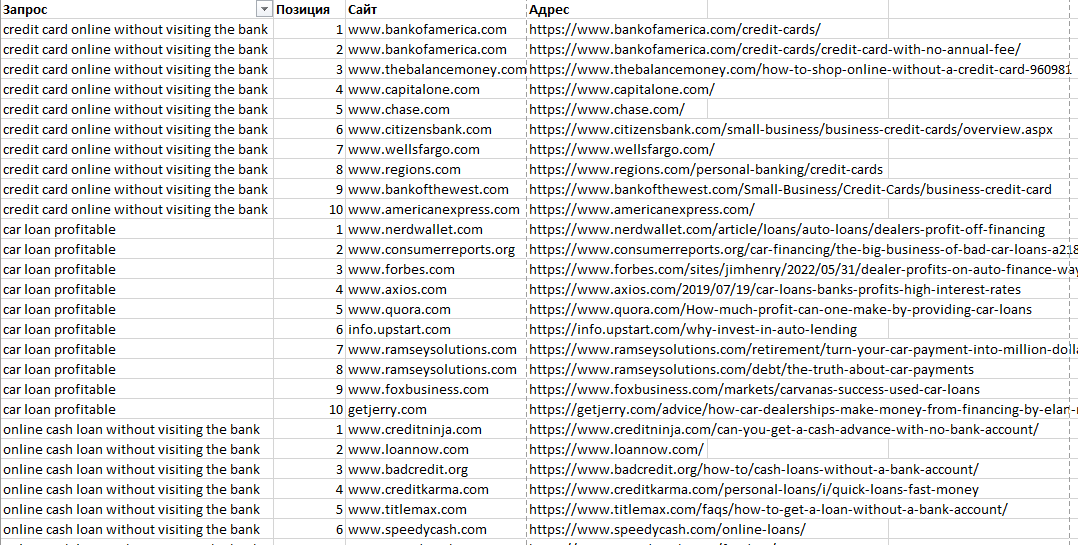 Анализируем конкурентов в США
Смотрим на выдачу в ТОП-10 популярных запросов в США (самая высокая конкуренция)
Анализируем структуру, контентные и технические решения
Пример - https://www.creditkarma.com/credit-builder - доп.опция на сайте
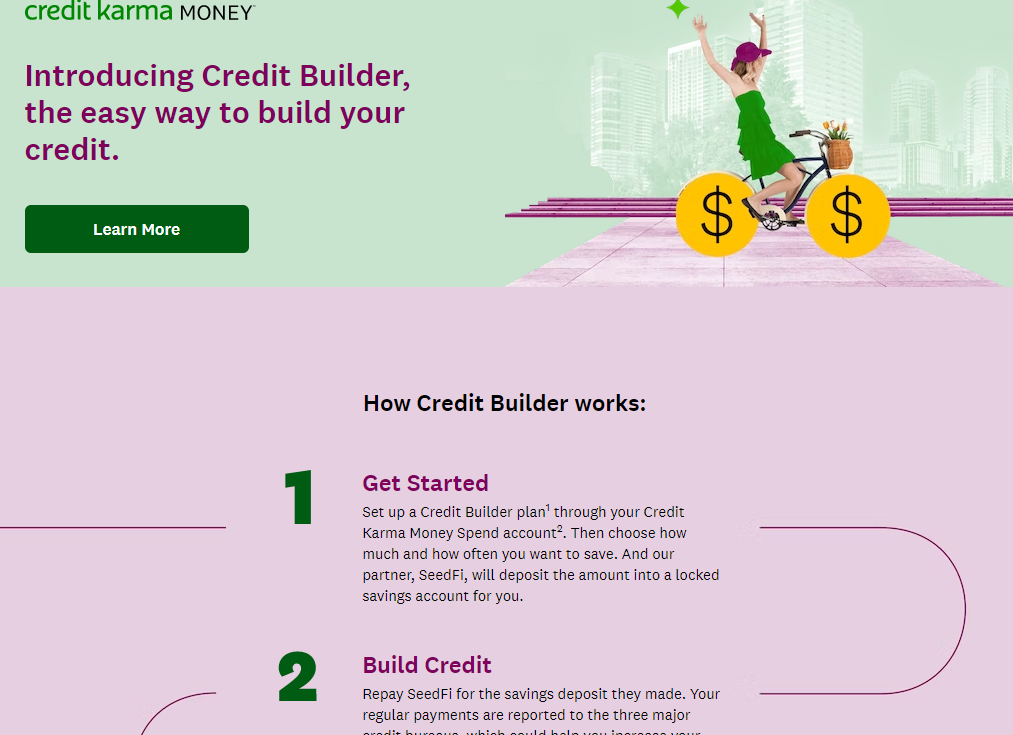 Фишки конкуренты
Авторские статьи
https://www.nerdwallet.com/article/credit-cards/instant-credit-card-numbers
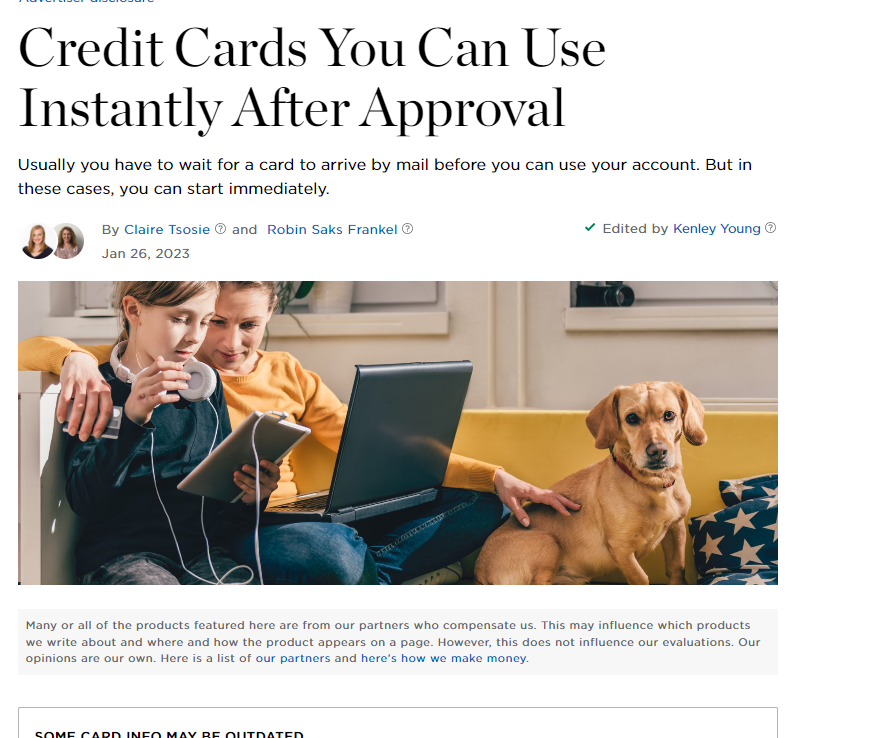 Фишки конкуренты
Категоризация карт https://www.nerdwallet.com/hub/category/credit-cards
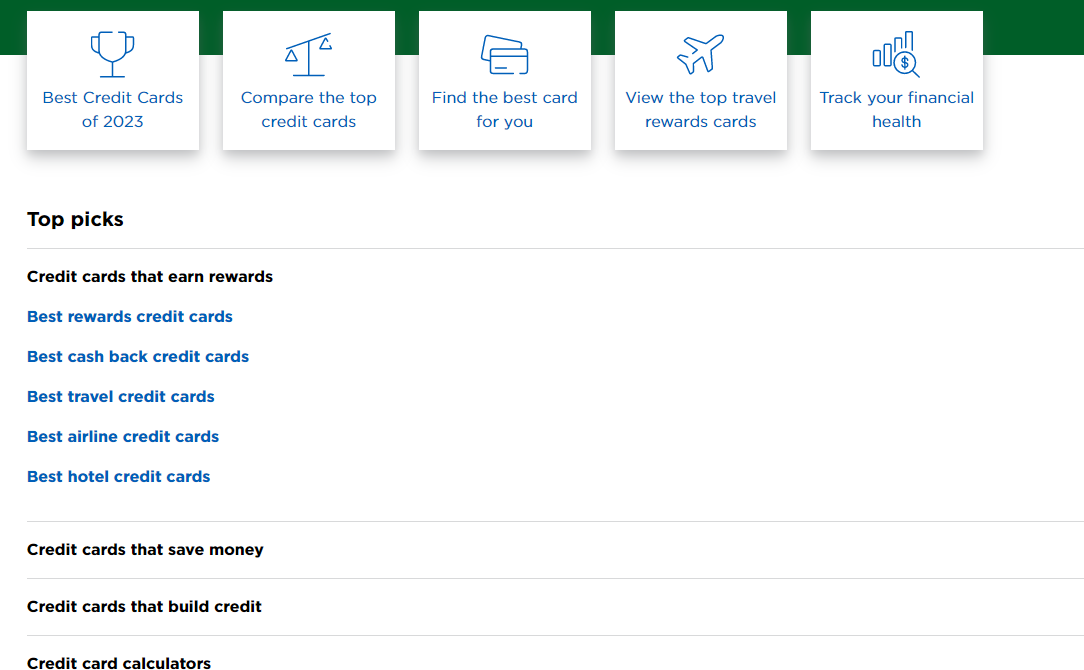 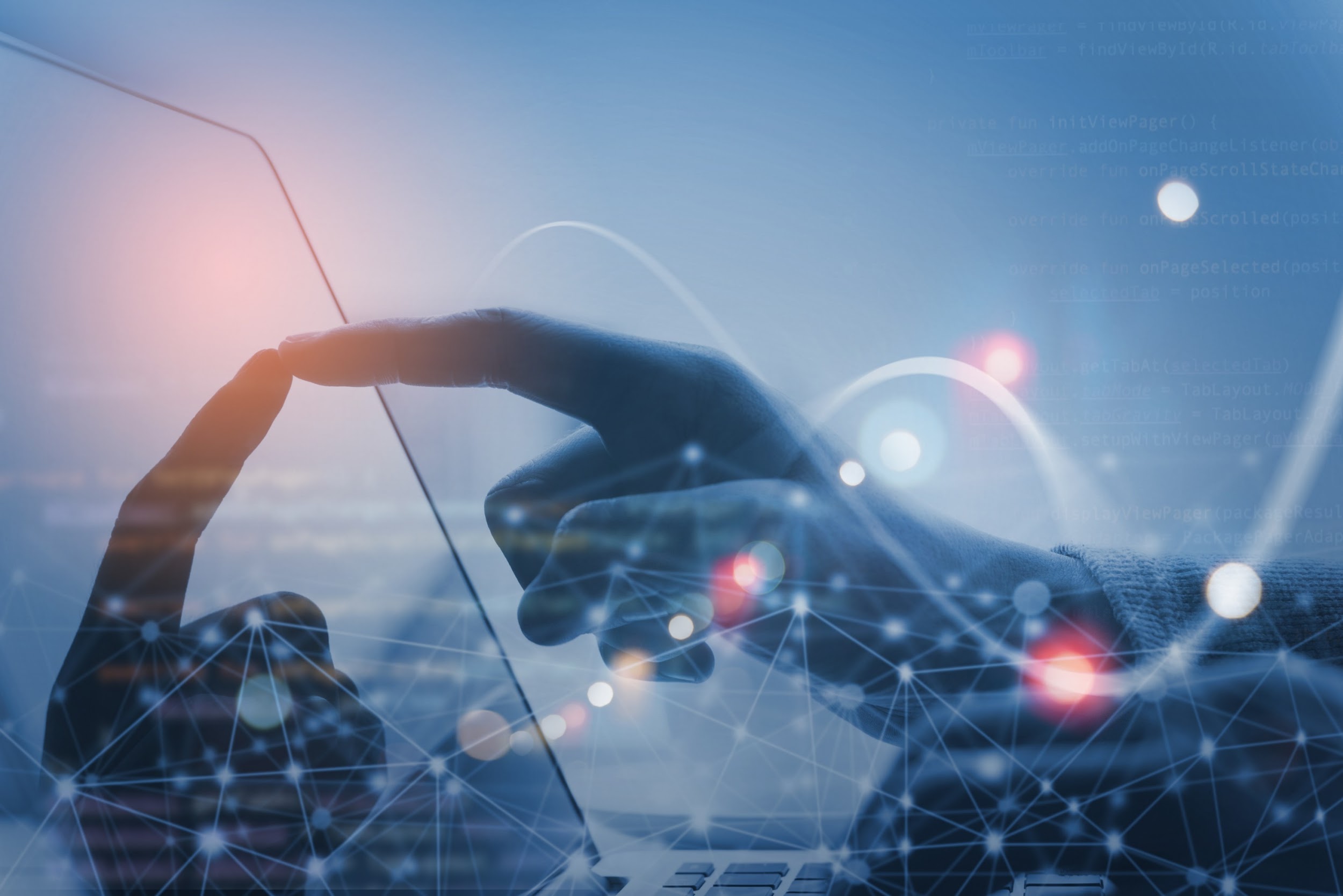 Конкурируем объемами
Конкурируем объемами
Ищем упущенные запросы 
Создаем максимум страниц (коммерция+статьи)
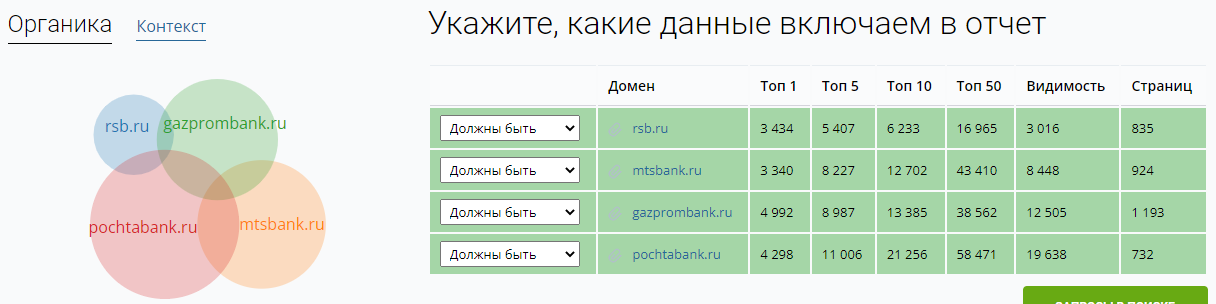 Конкурируем объемами
Все виды фильтров и тегов.
Пример для кино:
Жанры
Поджанры (Комедии для всей семьи)
Страны
Годы
Новинки 
Подборки 
Перекрестный спрос (паттерн 1+паттерн 2)
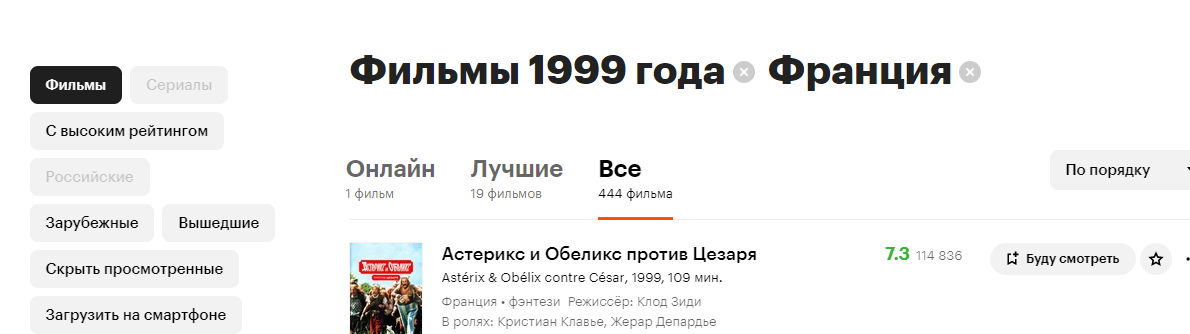 Все виды перелинковки
Максимум возможных ссылок на все дочерние страницы
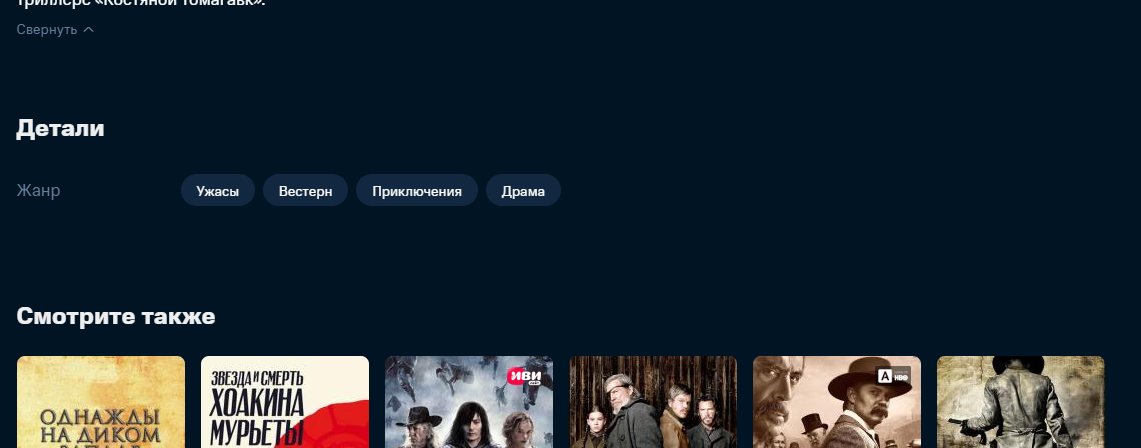 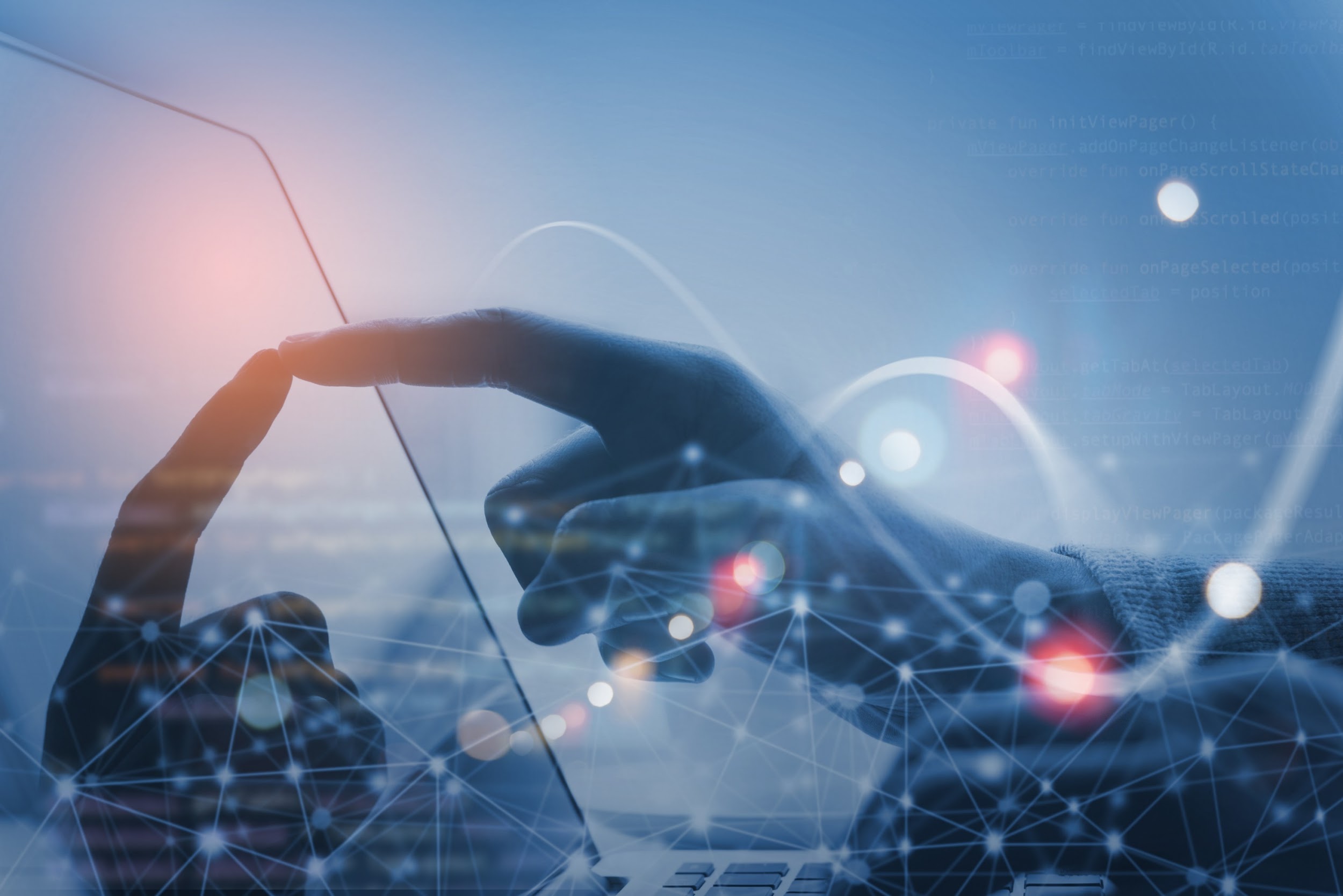 Конкурируем функционалом
Создаем лучший сайт по функционалу
Улучшаем и мобильный, и десктопный сайт.
Пример – многообразие страниц и подразделов, а также приложение.
Делаем максимум страниц, разделов и функционалов.
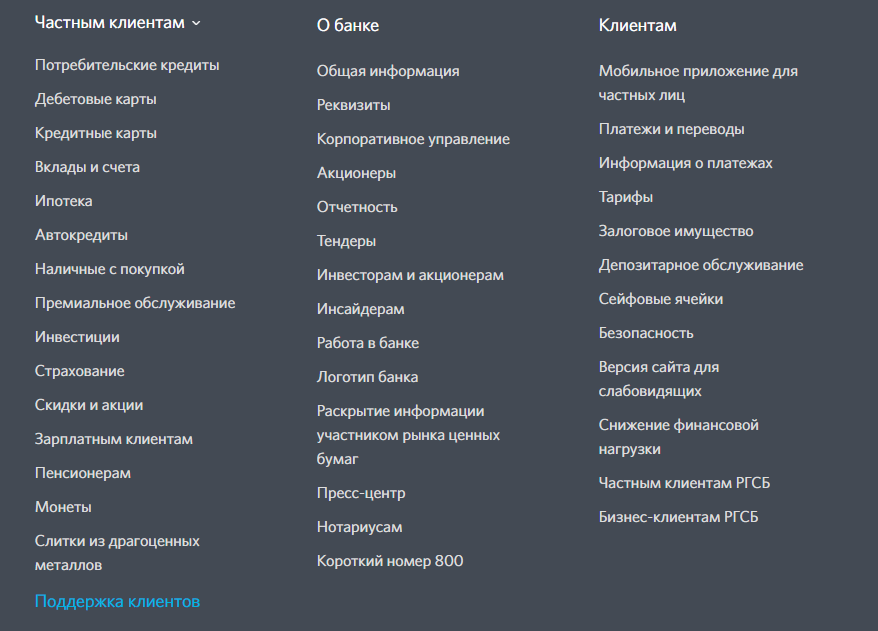 Создаем лучший сайт по функционалу
Блоки разводящих страниц
Возможно – перелинковка Все на все
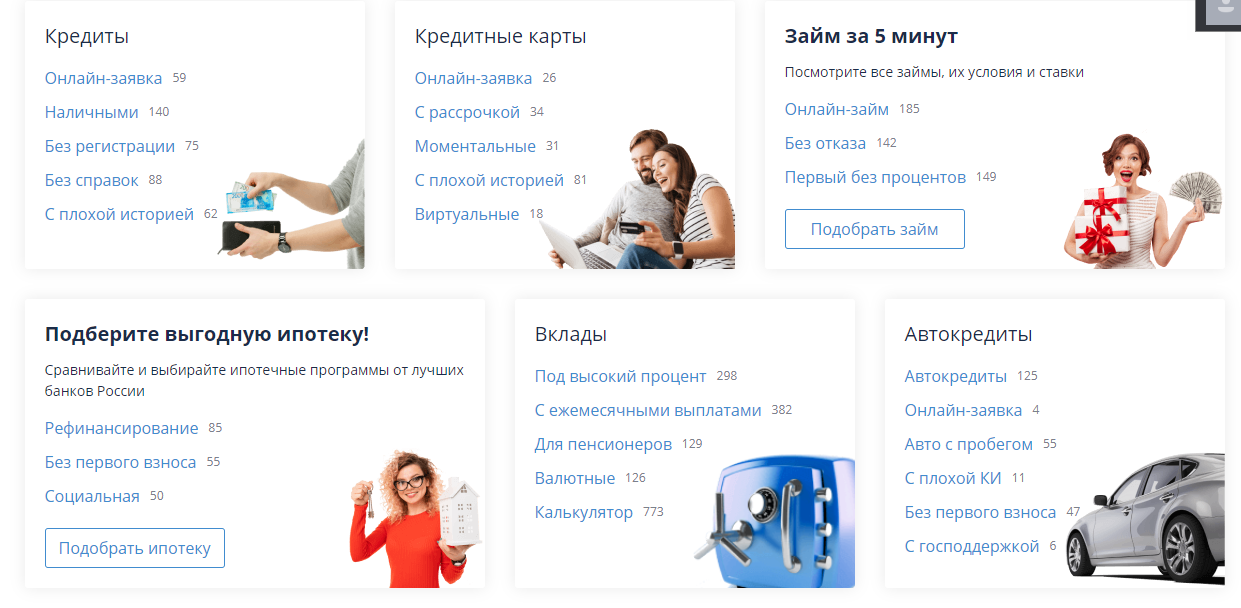 Создаем лучший сайт по функционалу
Все возможные виды калькуляторов
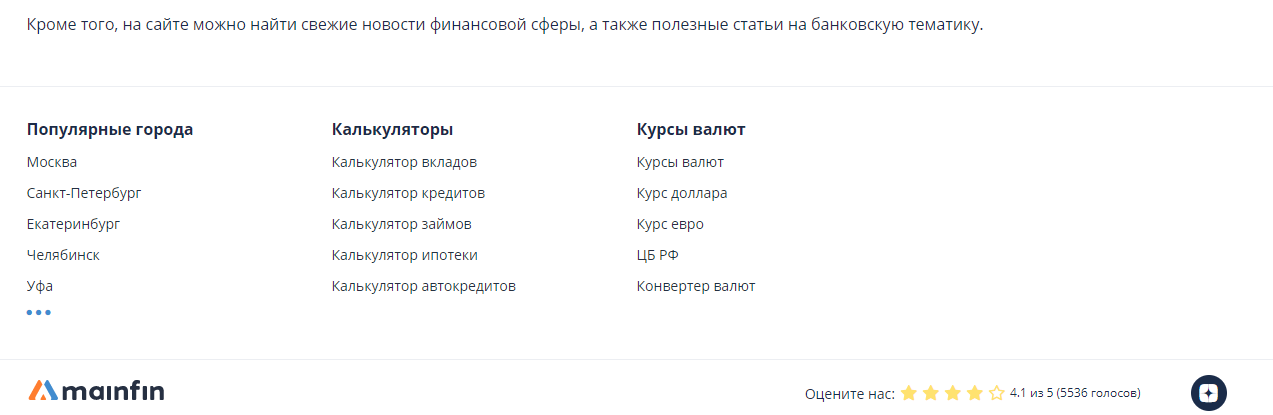 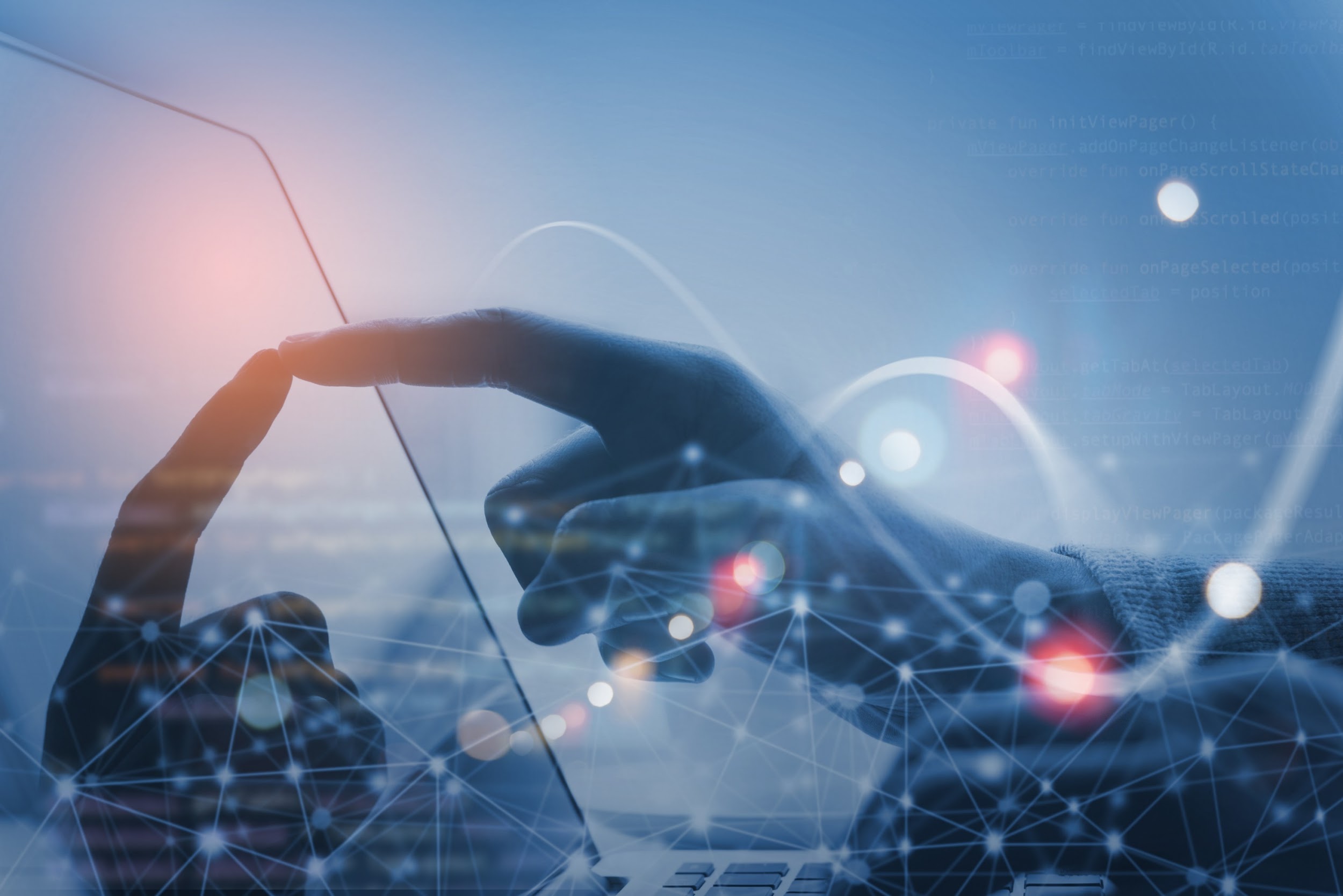 Ссылки
Сравнение с конкурентами
Проводим сравнение с конкурентами, делаем выводы вида:
На сайт ведет  меньше ссылок, чем на сайты конкурентов, есть потенциал роста ссылочной массы. Необходимо активно наращивать ссылочную массу на сайт, что позволит улучшить его ранжирование в поиске.
Ссылочная стратегия
Находим и ставим ссылки всех типов
Реализуем полноценные ссылочные стратегии – ставим ссылки всех возможных типов.
Форумные ссылки – для разбавки ссылочной массы и создания естественного фона.
Статейные ссылки - Драйвер роста позиций сайта по запросам.
Ссылки с анкорами помогут продвинуть наиболее конкурентные запросы.
Конкуренты используют такие ссылки, это будет существенным преимуществом в продвижении.
Статьи и новости размещаются по договоренности на крупных сайтах финансовой тематики/новостей.
Ссылки с PBN. Опционально создавать сайты для сбора доп.трафика/получения новых ссылок.
Запуск их создания  нужно делать после исчерпания других ресурсов по размещению ссылок.
Ссылочная стратегия
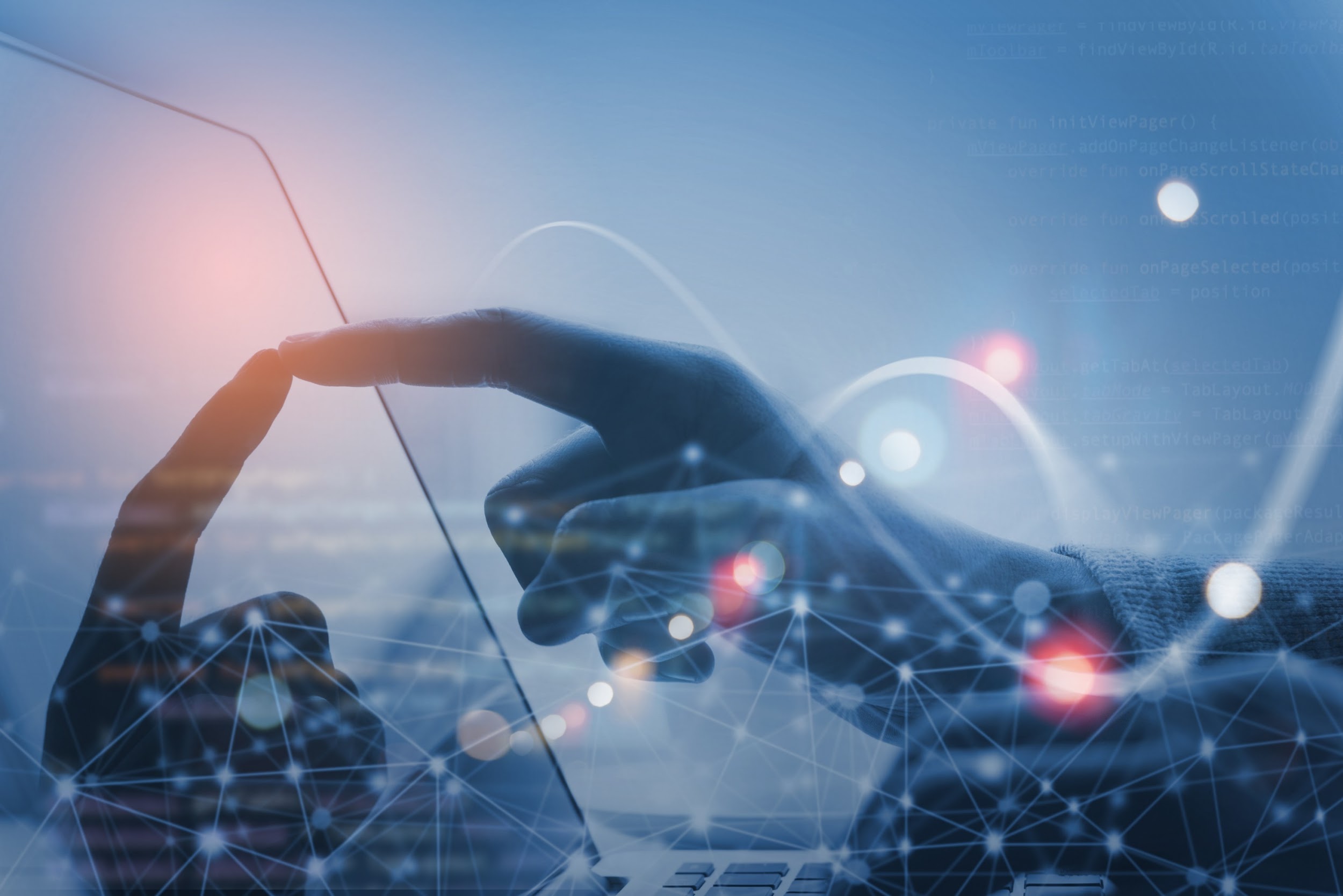 Сателлиты
Сателлиты
Создаем дополнительные сайты для прокачки ссылочного веса. 
Дополнительно можем получить трафик по околотематическим запросам
Варианты стратегий – дешевые с редиректом на основной сайт и дорогие с созданием дополнительных сайтов под трафик.
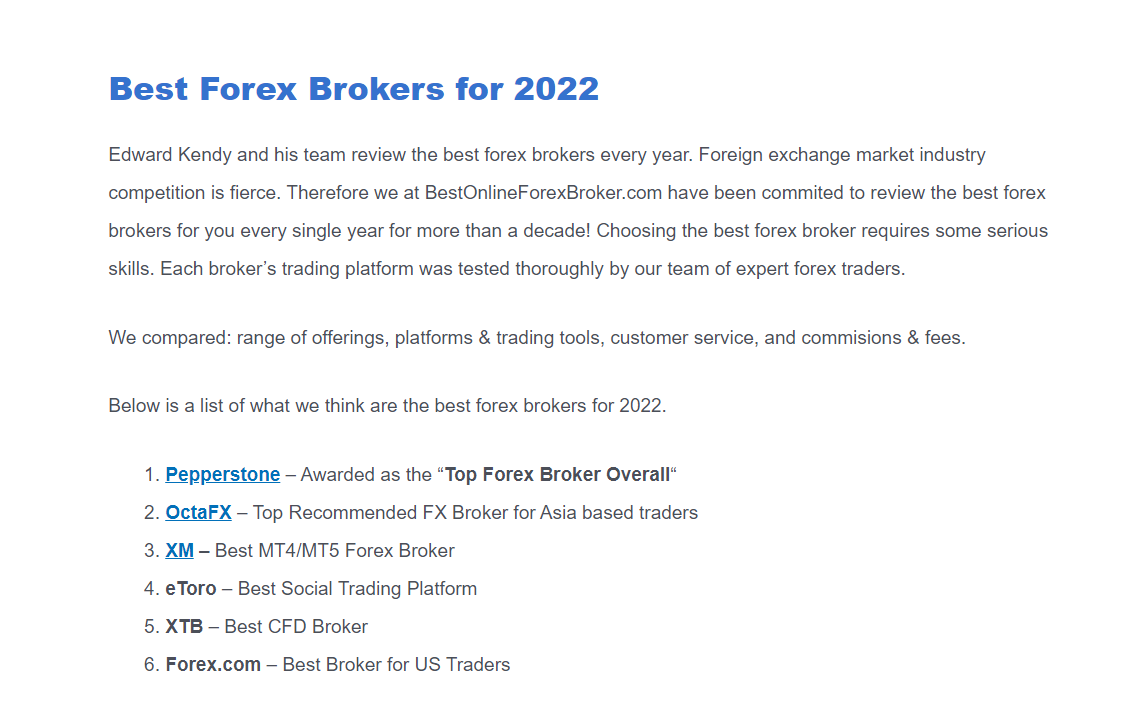 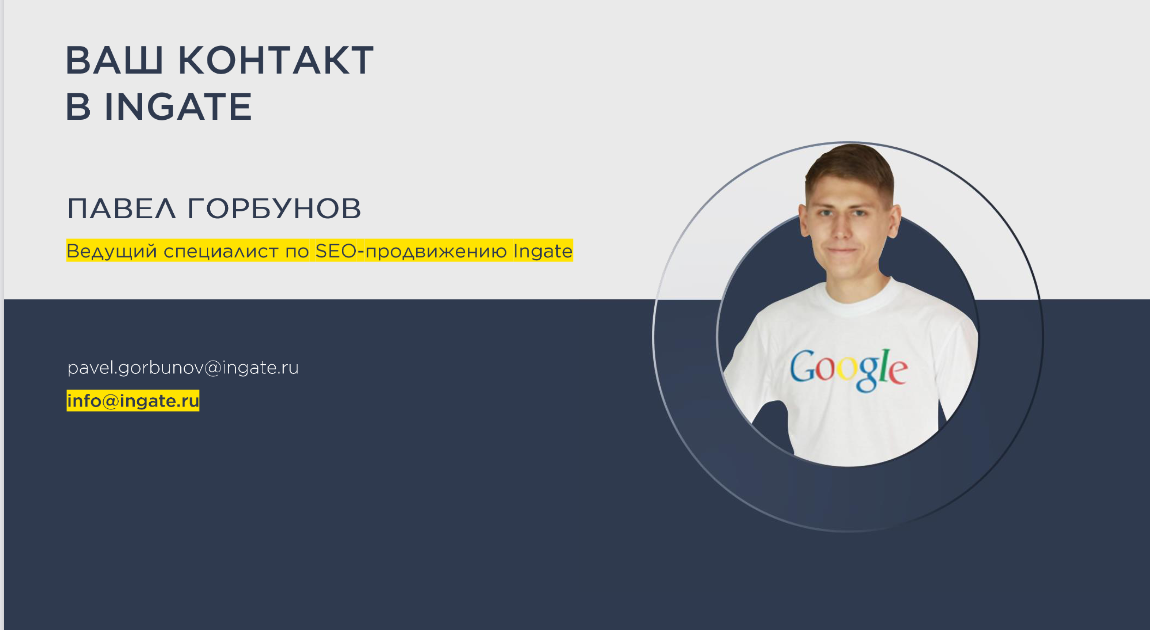 pavel.gorbunov@ingate.ru